Department of Mathematics
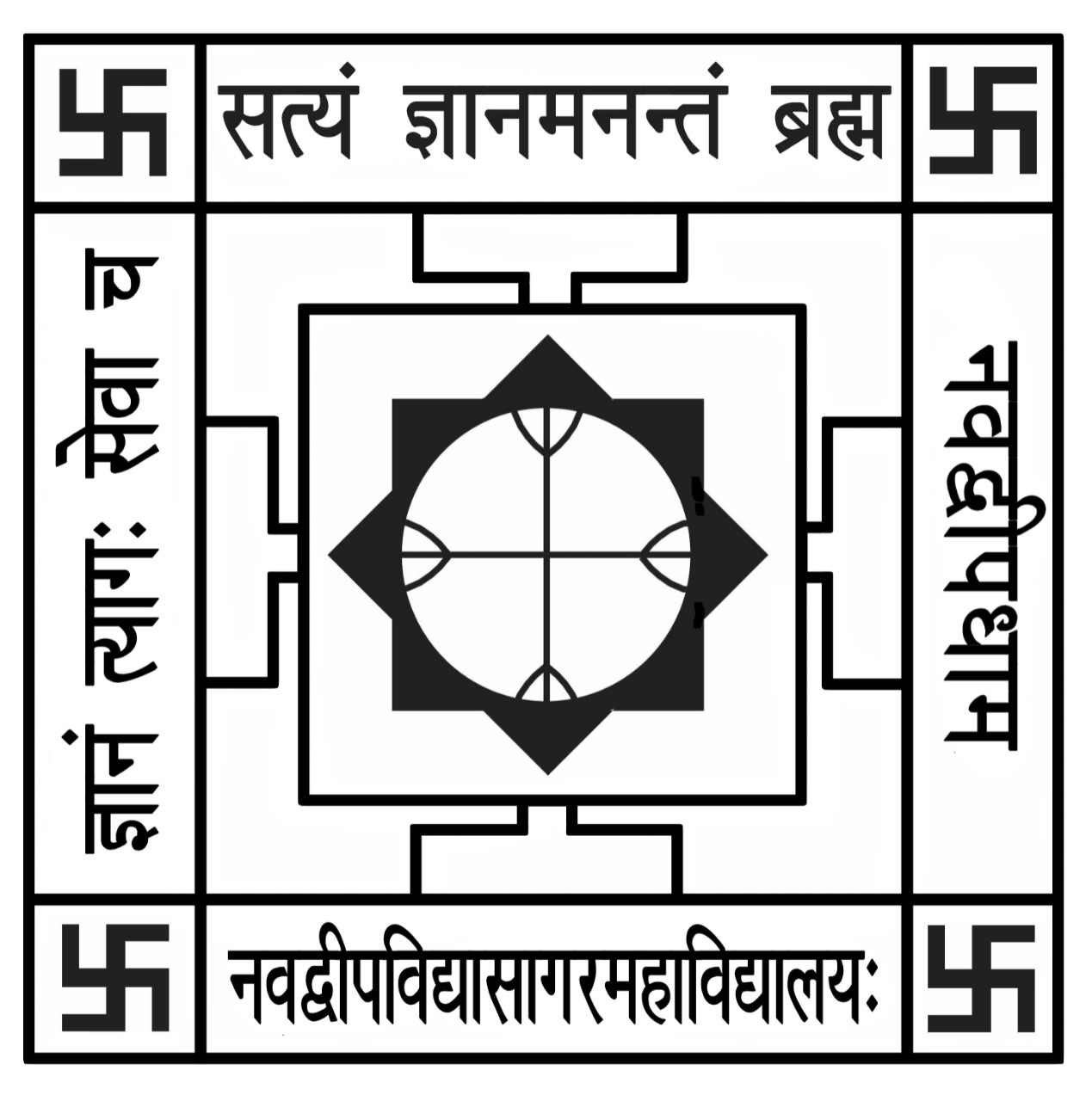 Departmental Seminar
Vedic Mathematics
Manojit Basak
 6th sem , Nabadwip Vidyasagar College
What is vedic Mathematics……….?
Vedic Mathematics is the name given to the ancient system of mathematics which was rediscovered by Vedas.
It’s a unique technique of Calculations best on simple principles and rules, with which any mathematical problem like in arithmetic, algebra, geometry, trigonometry can be solved mentally.
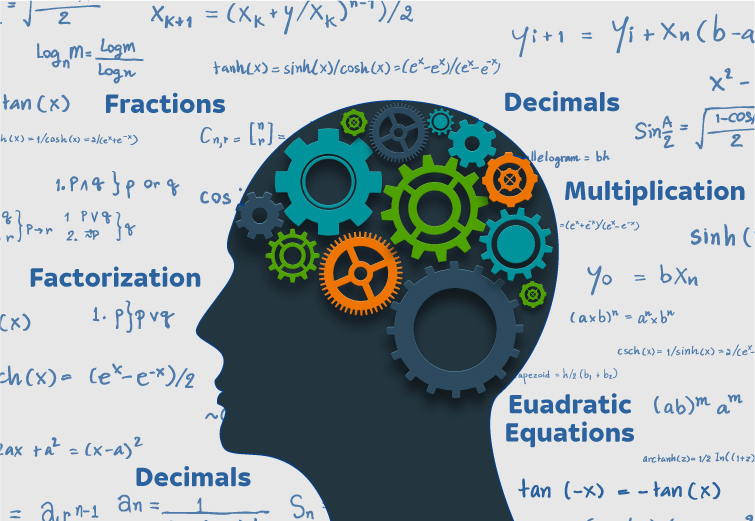 Why Vedic Mathematics …..?
It helps a person to solve problems 10 to 15 times faster .
It reduces burden.
It provides one line answer.
It increases concentration.
Logical thinking process get enhanced .
Sutras of Vedic Mathematics
Ekadhikina Purvena
The sutra ‘ Ekadhikina Purvena’ means By ‘one more than the previous one’
It is used for squaring of numbers ending to 5.
Conventional method
Vedic method
65X65=4225

(Multiply the previous
 digit 6 by one more than
Itself 7.Then write 25.)
  similarly,
95X95=9025
Nikhilam Navatashcaramam Dashatah
The sutra ‘Nikhilam Navatashcaramam Dashatah’ means by ‘All from 9 and the last from 10. ’
This formula can be very effectively applied in multiplications of numbers , which is are nearer to the bases like 10,100,1000 etc. ( for example 98x97etc.)

Case 1- when both the numbers are lower than the base
Conventional method
Vedic method
-
97	  3
x94	  6
 91	18
x
Case 2- when both the numbers are greater than the base
Conventional method
Vedic method
+
103	      3
x105	      5
 108	    15
x
Case 3- When one number is more and other is less than the base
Conventional method
Vedic method
-
103	       3
  x98	      -2
 100       (100-6)
 100	94
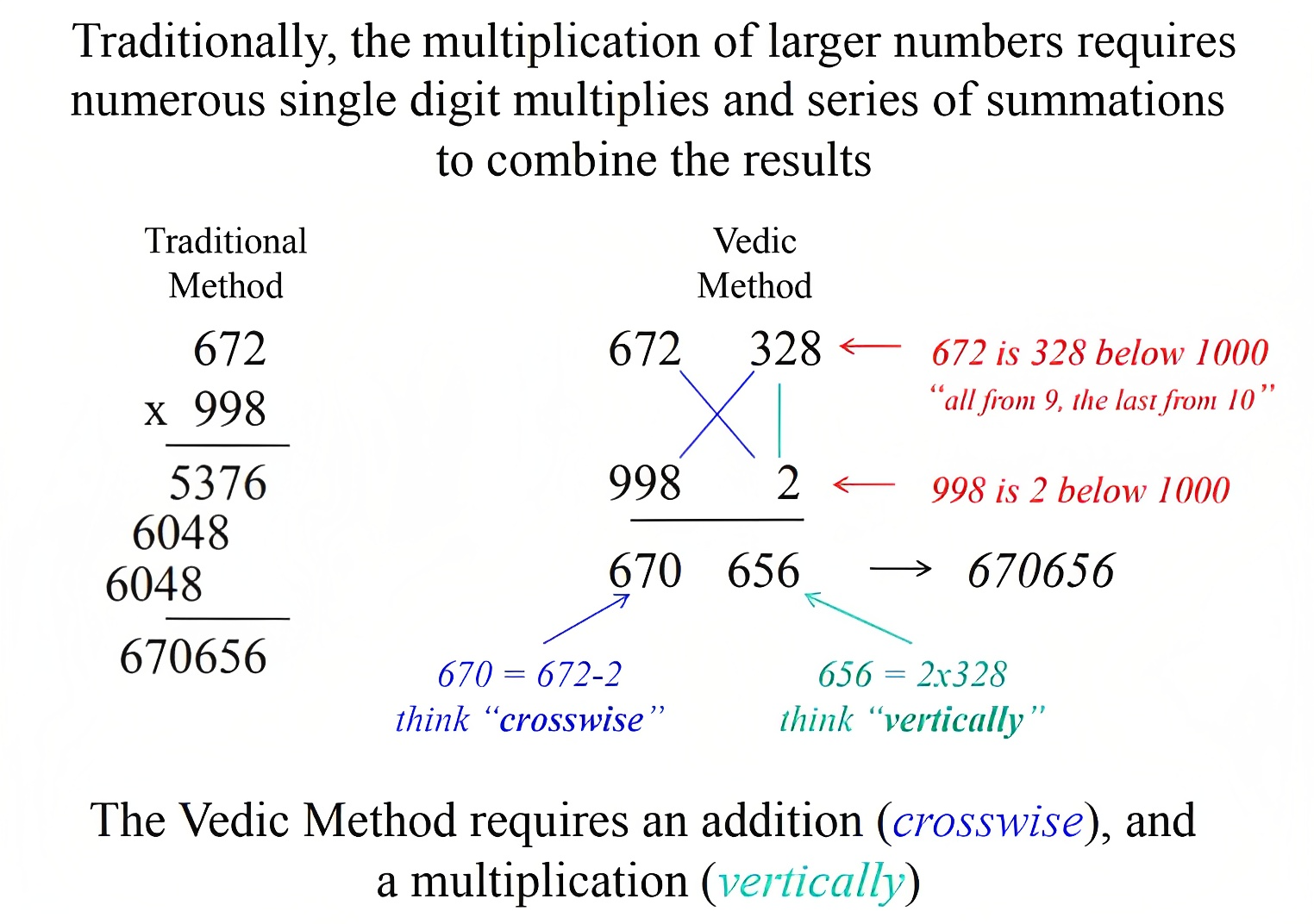 Now we will try more applications
(4 2)2 = 42  2*4*2  22
         = 16  16   4


             =1764
(9 1)2 = 92  2*9*1 12
         = 81  18  1


             =8281
Squaring a  number
We all the formula  (a+b)2 = a2 +2ab + b2
Carry over
Carry over
(11 4)2 = 112  2*11*4  42
            =   121  88  16


              =12996
All the Perfect squares end in 1,4,5,6,9 or 0
And 
Digit sums are 1,4,7 or 9 

For example 

4539
Ends in 9 but digit sum is 3
Therefore,4539 is not a Perfect square.

5776
Ends in 6 and digit sum is 4
Therefore,5776 is a Perfect square.
Multiplying by 11 can be perform easily
Vedic method
Conventional method
45

4	9	5
(Sum)
= 495
Carries Can be required when the sum exceeds 9
57

5	12	7
(Sum)
= 627
Lets take another example , 
243x11
243

2	6	7		5
= 2675
(4+3)
(2+4)
Carries Can be required when the sum exceeds 9
561

5	11	7		5
= 6171
(4+3)
(2+4)
Carry the 1 and added to 5
THANK YOU